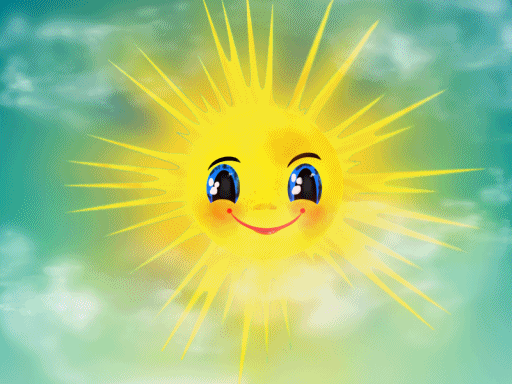 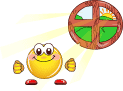 - Хәерле көн миңа.- Хәерле көн сиңа.- Хәерле көн сезгә.-Хәерле көн барыбызга!
Нәрсә күрәсез?
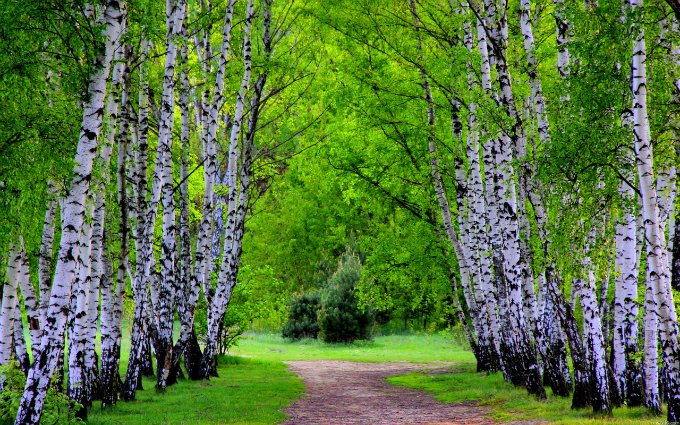 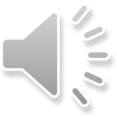 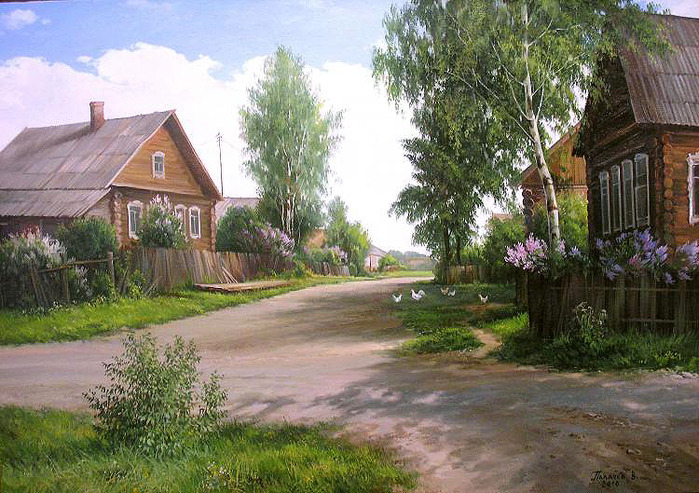 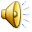 Нинди хайваннар?
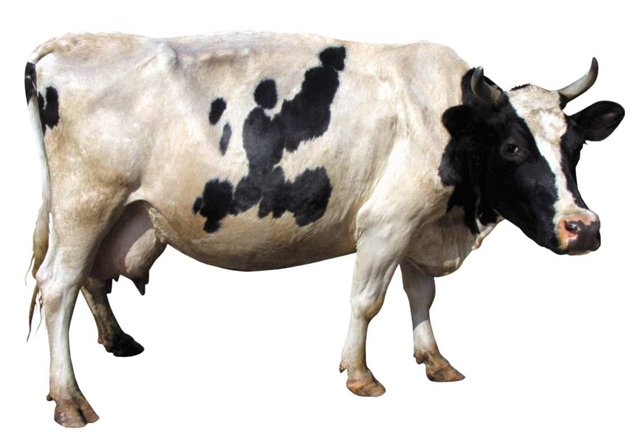 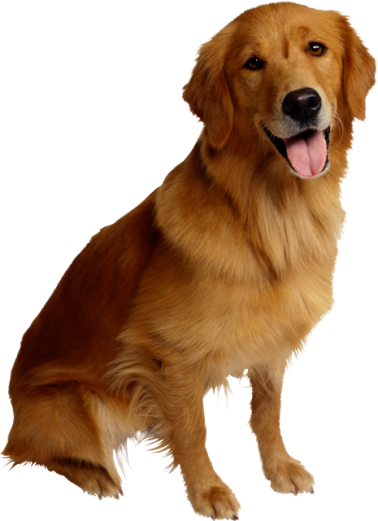 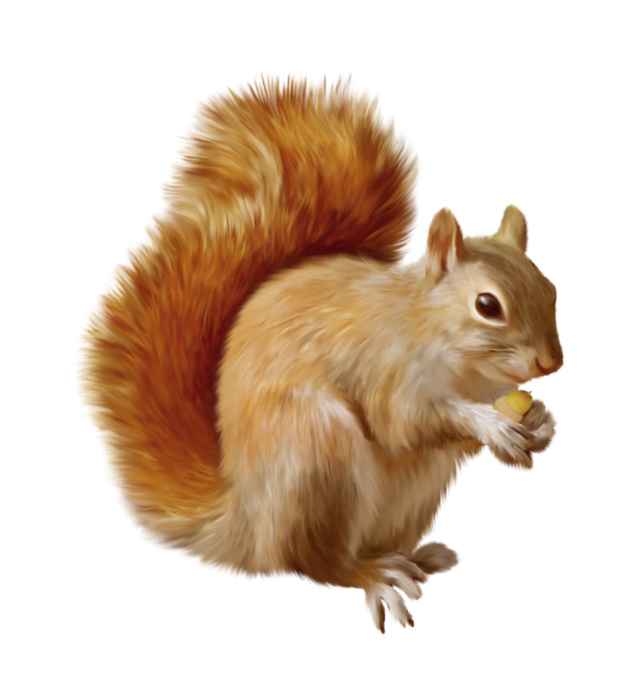 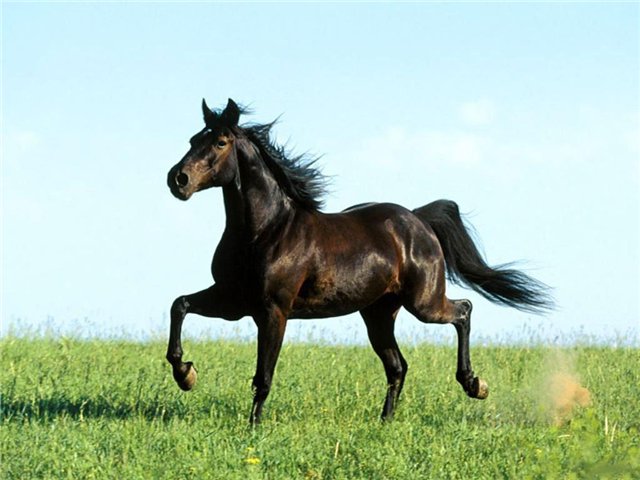 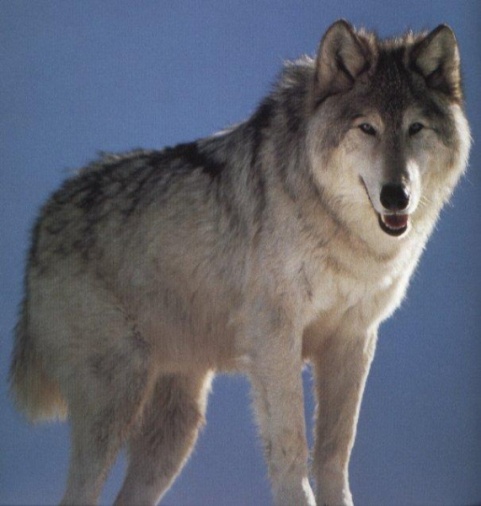 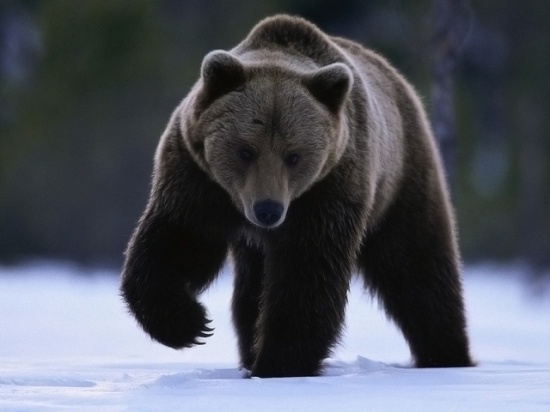 СОРТ КАРДС
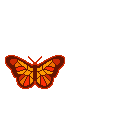 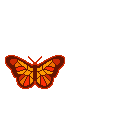 Хайваннарга характеристика бир.
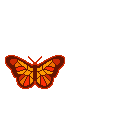 РАУНД ТЭЙБЛ Тиешле хәрефләрне куеп яз.
Ар...слан 
Ду...гыз
Б...ре
Ф...л
ө
ы
Д...я
П...си
Кә...ә
Т...лке
ң
е
ү
җ
и
ө
РАУНД ТЭЙБЛ Нокталар урынына сыйфатлар өстәп яз
Арыслан .... 
Фил ...  ,
Куян ... ,
Төлке .... ,
Песи .... , 
Бүре ....   .
РАУНД ТЭЙБЛ Күплек санда әйт.
Керпеләр
Этләр
Пошилар
Сарыклар
Куяннар
Кәҗәләр
Тиеннәр
РАУНД ТЭЙБЛ Нәрсәне? соравына җавап бир.
Колынны
Төлкене
Сыерны
Бозауны
Куянны
Бүрене
Аюны
ТЭЙК ОФ-ТАЧ ДАУН
• Кемгә дәрес ошады торып басыгыз;

• Кемгә дәрес ошамады торып басыгыз;

• Кем хайваннарны ярата торып басыгыз;
“Уңыш баскычы” – “Лестница успеха”
Ял итәбез    МИКС-ФРИЗ-ГРУП
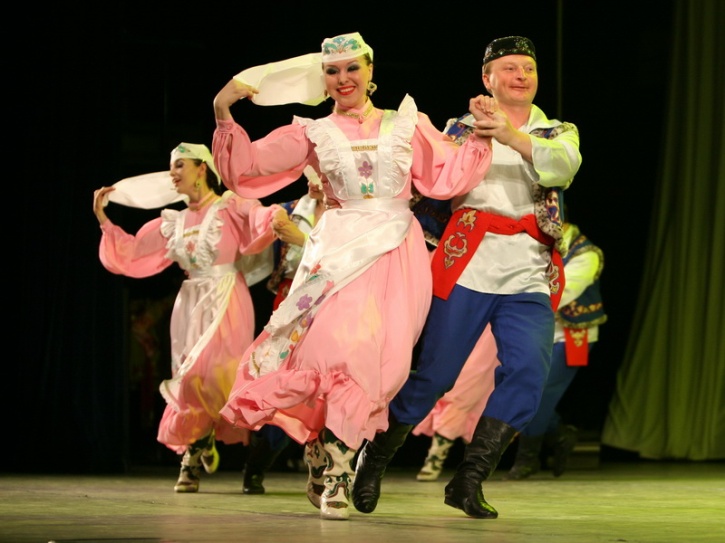 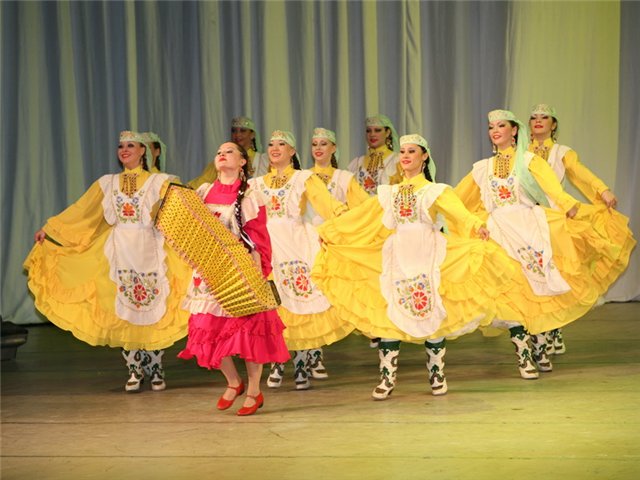 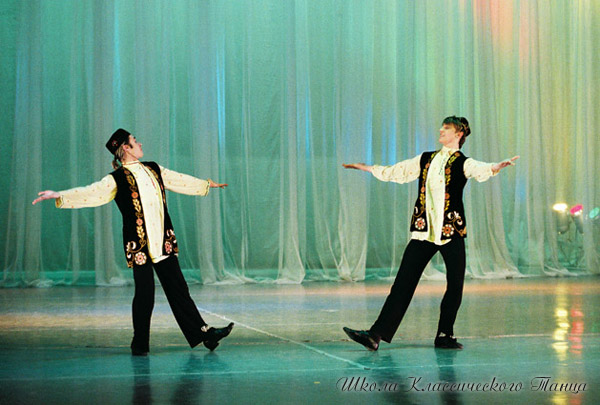 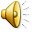 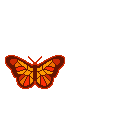 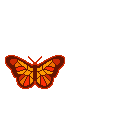 Барыгызга да зур рәхмәт!
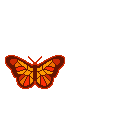 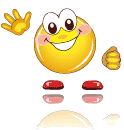 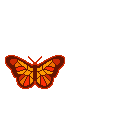 Сау булыгыз!
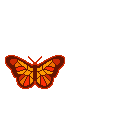 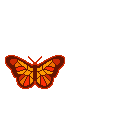 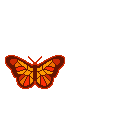 Өй эше:
Ошаган хайван турында кечкенә хикәя яз;

2)Корреспондент булырга әзерлән, кызыклы сорау уйлап кил;
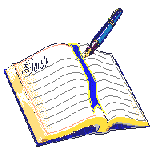